SWAG Network Skin Cancer
Clinical Advisory Group
Research Update 

Claire Matthews
09/02/2022
SWAG vs CRN regions
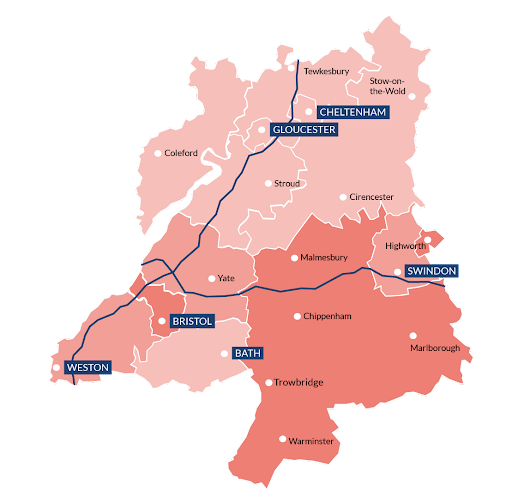 SWAG Region Trusts
Gloucestershire Hospitals NHS Foundation Trust
North Bristol NHS Trust
Royal United Hospitals Bath
University Hospitals Bristol & Weston NHS Foundation Trust
CRN West of England
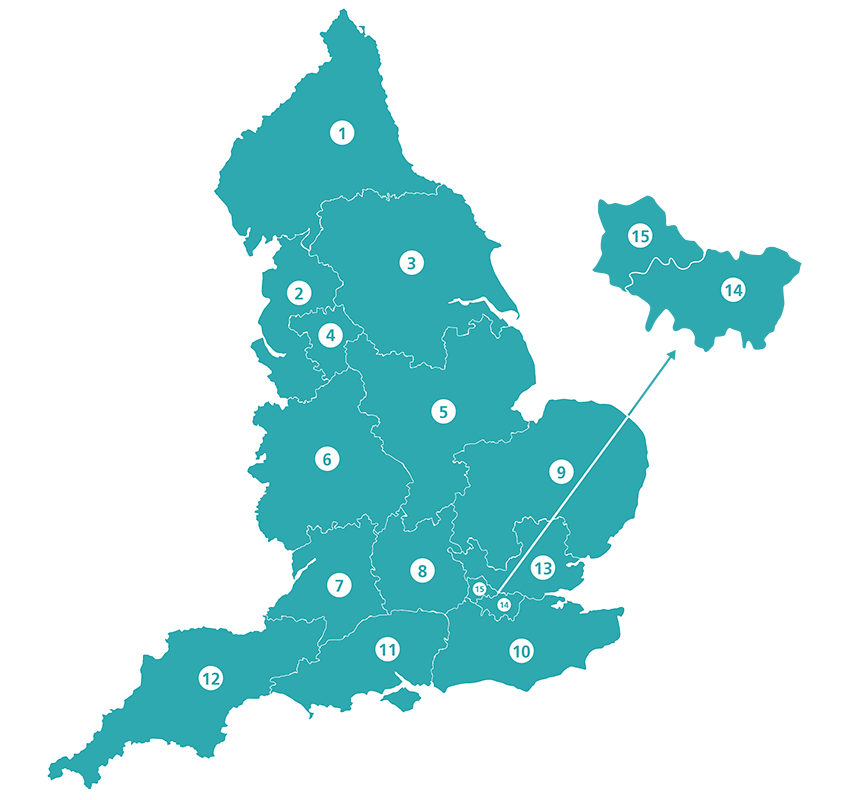 Yeovil District Hospital NHS Foundation Trust
Somerset NHS Foundation Trust
Salisbury NHS Foundation Trust
CRN South West Peninsula
CRN Wessex
No data for Salisbury available for this meeting
National Recruitment to Skin Cancer Studies
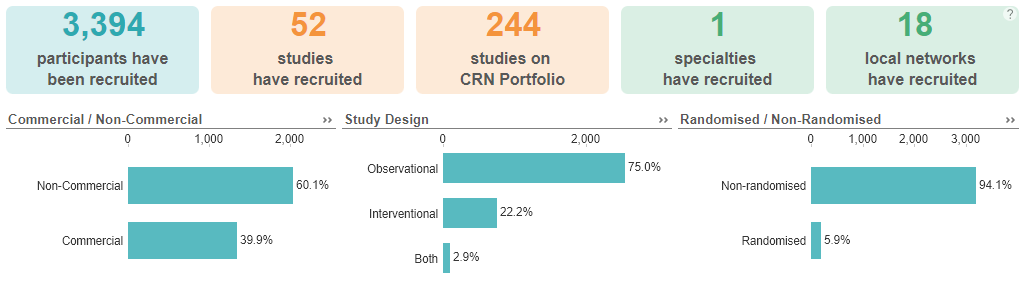 Apr 2020 - Feb 2022
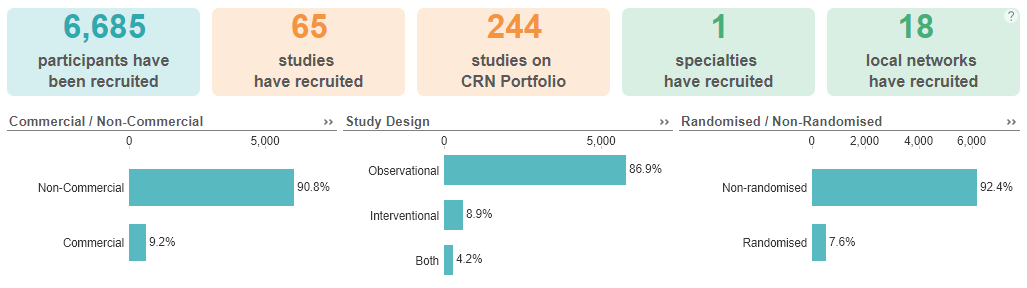 Pre-Pandemic:
Apr 2018
 - Mar 2020
Data cut 02/02/2022
Source: ODP All Portfolio
National vs Regional Recruitment to Skin Cancer Studies Apr 2019 - Feb 22
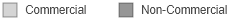 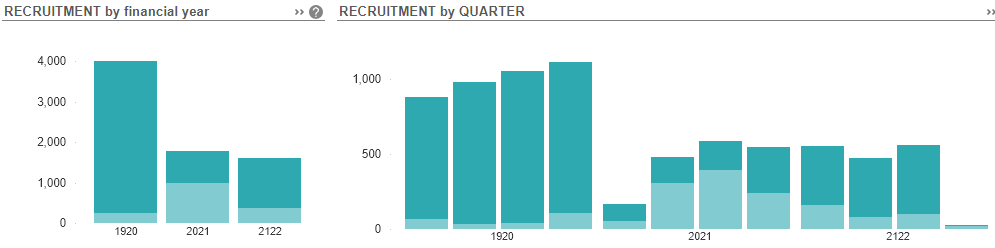 National Recruitment
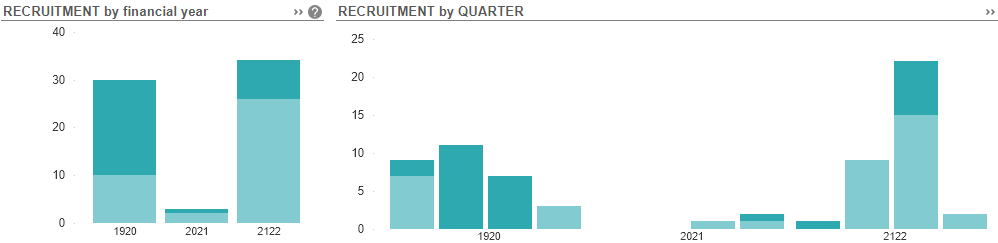 West of England Recruitment
Data cut 02/02/2022
Source: ODP All Portfolio
SWAG region Open Skin Cancer Studies 21/22
Data cut 02/02/2022
Source: ODP All Portfolio
SWAG region In Setup Skin Cancer Studies 21/22
National In Setup Skin Cancer Studies 21/22, open to new sites
Data cut 03/02/2022
Source: ODP All Portfolio
CRN High Level Objectives (HLOs) 21/22
46315: irAEs in patients with melanoma/RCC receiving nivolumab/ipilimumab
81 recruited in UK, planned end date 31/12/2021 - extension? Site in Cheltenham recruiting well


39566: NKTR-214 and Nivolumab in melanoma patients. 
Closed - PASS. Site in MPH



None in scope
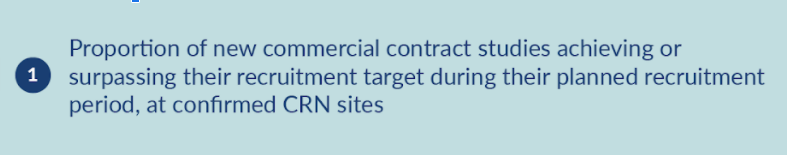 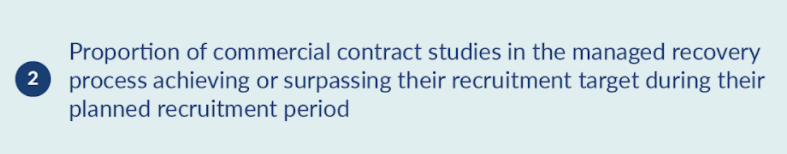 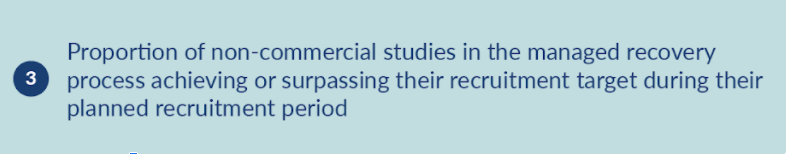 Managed Recovery Studies - Skin Cancer
Managed Recovery studies have been selected by the funder as important studies to complete.  
They are the basis of two of our Efficient Study Delivery metrics
No open MR studies in SWAG region
NIHR ODP https://odp.nihr.ac.uk/
Open data platform. Data on performance and restart across whole CRN, including all specialty areas
NIHR Be Part of Research https://www.ukctg.nihr.ac.uk/
See which studies are open across the country 
National Cancer Research Institute Portfolio Maps  http://csg.ncri.org.uk/portfolio/portfolio-maps/
View current national portfolio of open, closed and ‘in set up’ cancer studies
Find a Clinical Research Study (ODP) http://csg.ncri.org.uk/portfolio/portfolio-maps/
Search for a study to fit criteria.  Good for horizon scanning, eligibility criteria
LCRN Contacts
Research Delivery Manager
West of England: 		claire.matthews@nihr.ac.uk 
South West Peninsula:	 joannetaylor1@nhs.net
Wessex: 					J.C.Walters@soton.ac.uk

Research Portfolio Facilitator
West of England: iqra.hussain@nihr.ac.uk

Sub-specialty Lead
West of England: Chris Herbert